CHAPTER 12
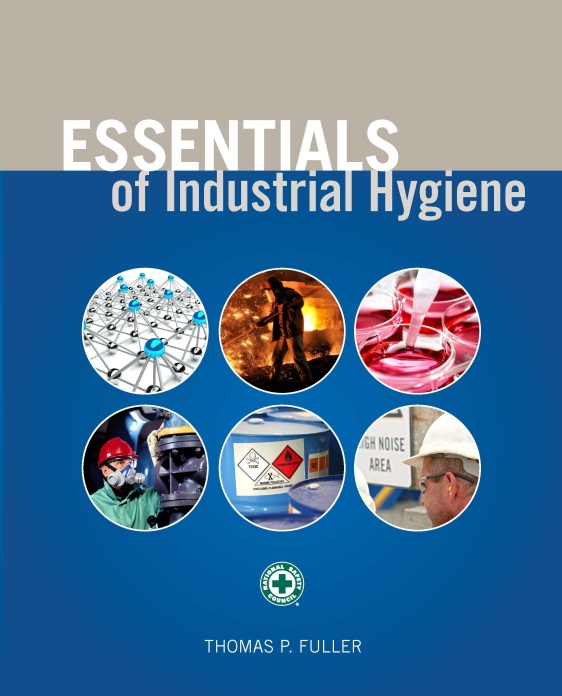 Radiation
Learning Objectives
Describe electromagnetic radiation.
Perform calculations demonstrating the relationship among the speed of light, frequency, and wavelength.
Use the inverse-square law to calculate radiation intensity at different distances.
Understand the basic principles of radiation shielding and the concept of the Half Value Layer.
Describe radioactive decay, and perform relevant calculations.
Discuss physical and biological half-lives and perform relevant calculations.
Learning Objectives (cont.)
Understand how radiation quality factors affect the hazard levels of different types of radiation.
Describe how ionizing radiation causes biological damage and how occupational exposure limits are determined.
Demonstrate the use of the ALARA principle.
Identify different levels of laser hazards and devices.
Calculate power levels for microwave transmission devices.
Identify hazard levels, biological effects, and safety controls for various nonionizing sources of radiation including radiofrequency, microwaves, optical light, UV light, and lasers.
Frequency and Wavelength
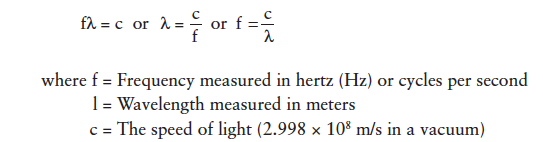 Inverse-Square Law
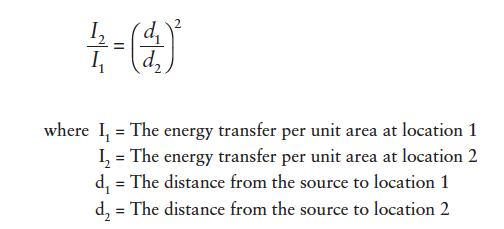 Electromagnetic Wave
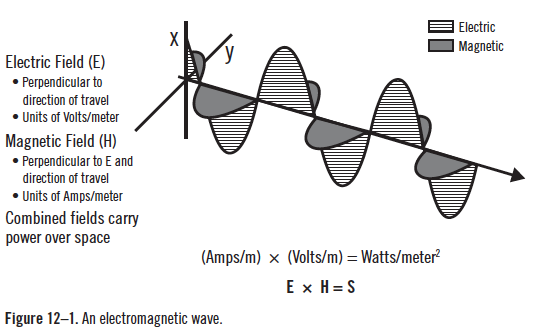 Source: Plog 2012
Electromagnetic Spectrum
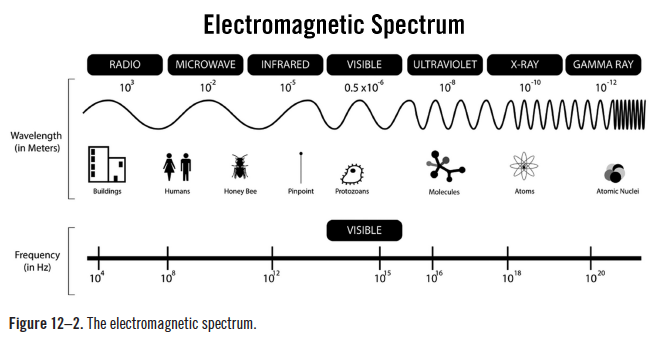 Source: Jonathan S. Urie / CC-BY-SA-3.0
Atomic Structure
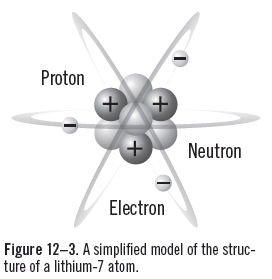 Source: Oliver Hoffmann/iStock
Radioactive Decay
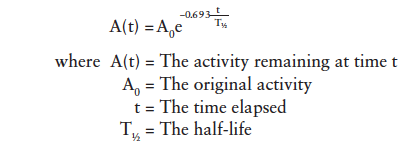 Radioactive Decay Curve
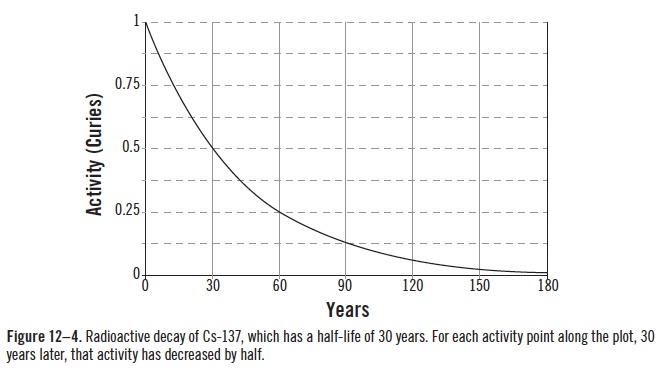 Effective Half-life
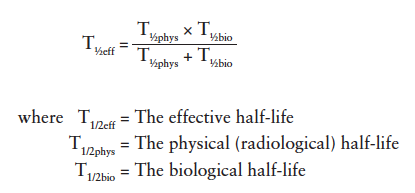 Biological Effects
0.25 Gy – reduced blood counts may be detected due to damage to the hematopoietic system.
1 Gy – damage to the hematopoietic system may cause mild flulike symptoms such as nausea and malaise, as well as increased susceptibility to infection.
3–6 Gy – more severe flulike symptoms, risk of infection, hemorrhage, hair loss, and diarrhea may also occur. If not treated, about 50% of people who receive doses in this range will die, typically within 1–2 months.
5 Gy – lethal dose to 50% of an exposed population.
6 Gy – damage to the intestinal epithelium is damaged; death is likely within 1–2 weeks.
10 Gy – damage to the central nervous system, resulting in disorientation, convulsions, and loss of consciousness, followed by death within 1–2 days.
Dose Limits
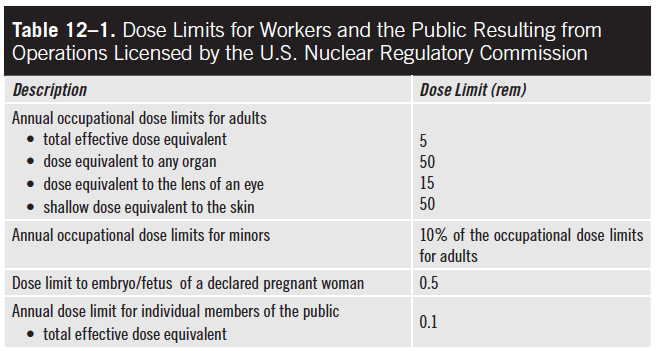 ALARA
ALARA = As Low As Reasonably Achievable 
An administrative and philosophical approach to weighing the economic and sociological costs and benefits when considering radiological exposures with the goal of minimizing radiation exposures whenever practical.
Nonionizing Electromagnetic Spectrum
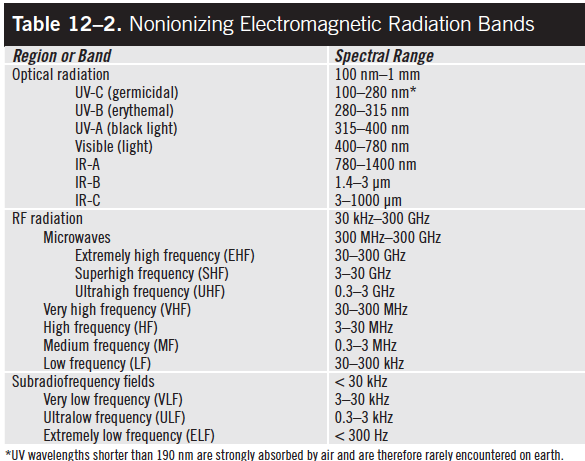 UV Sources and Emission Bands
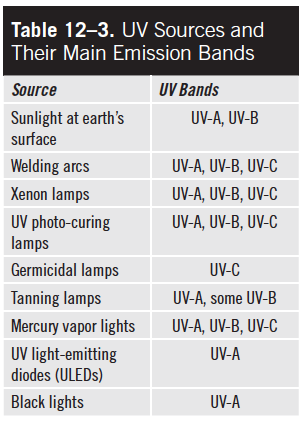 UV Radiation Dose
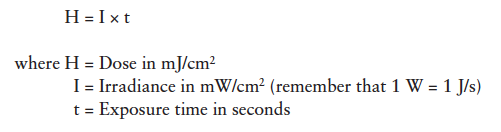 Laser Classifications
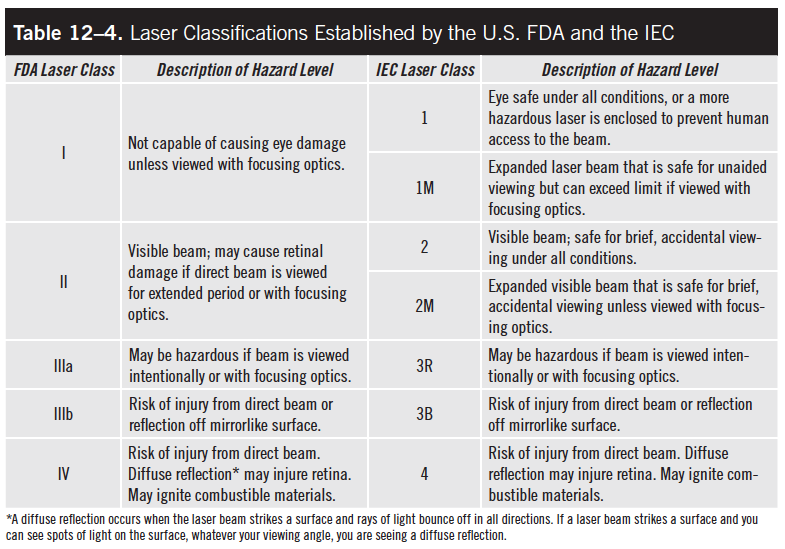 Source: U.S. Food and Drug Administration; International Electrotechnical Commission
Near Field, Far Field Boundary
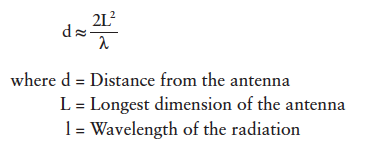 Microwave Power Density
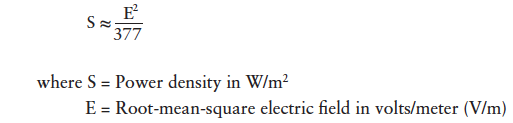